Christ’s Appearance To John
Revelation 1:9-20
Verse 9“I, John, both your brother and companion in the tribulation and kingdom and patience of Jesus Christ, was on the island that is called Patmos for the word of God and for the testimony of Jesus Christ.”
Could have appealed to them as an “apostle” but chose “brother” and “companion”
suggests his personal relationship
Verse 9“I, John, both your brother and companion in the tribulation and kingdom and patience of Jesus Christ, was on the island that is called Patmos for the word of God and for the testimony of Jesus Christ.”
“He was their companion:  the children of God should choose communion and society with each other. He was their companion in tribulation: the persecuted servants of God did not suffer alone, the same trials are accomplished in others. He was their companion in patience, not only a sharer with them in suffering circumstances, but in suffering graces. . .”
(Matthew Henry’s Commentary Acts to Revelation, Mclean Virginia:  Mac Donald Publishing Co., p. 1121.)
Verse 9“I, John, both your brother and companion in the tribulation and kingdom and patience of Jesus Christ, was on the island that is called Patmos for the word of God and for the testimony of Jesus Christ.”
Dispels the false idea that the “kingdom” was not established in the first century
John was in the “kingdom” as much as he was in “tribulation”
“He has delivered us from the power of darkness and conveyed us into the kingdom of the Son of His love” (Col. 1:13)
Verse 9“I, John, both your brother and companion in the tribulation and kingdom and patience of Jesus Christ, was on the island that is called Patmos for the word of God and for the testimony of Jesus Christ.”
A small rocky island in the Aegean Sea 
About 10 miles in length and five to six miles in width
Closest to the church at Ephesus
Verse 9“I, John, both your brother and companion in the tribulation and kingdom and patience of Jesus Christ, was on the island that is called Patmos for the word of God and for the testimony of Jesus Christ.”
“On account of its rocky, barren, and desolate nature the Roman government used the island as a place of banishment for criminals. The prisoners were compelled to work the mines of the island”
Unger, Merrill F., The New Unger’s Bible Dictionary, Chicago:  Moody Press, p. 967. 1988.
Verse 9“I, John, both your brother and companion in the tribulation and kingdom and patience of Jesus Christ, was on the island that is called Patmos for the word of God and for the testimony of Jesus Christ.”
Banished not because he was a criminal, but because he was a Christian
“But let none of you suffer as a murderer, a thief, an evildoer, or as a busybody in other people’s matters. Yet if anyone suffers as a Christian, let him not be ashamed, but let him glorify God in this matter” (1 Pet. 4:15, 16). 
Was persecuted the same reason others were beheaded (Rev. 6:9)
Verse 10“I was in the Spirit on the Lord’s Day, and I heard behind me a loud voice, as of a trumpet”
“In the Spirit” 
Likely some kind of “trance” (cf. 4:2; Acts 10:10ff)
Ezekiel 3:12, “Then the Spirit lifted me up, and I heard behind me a great thunderous voice: Blessed is the glory of the LORD from His place!”
Verse 10“I was in the Spirit on the Lord’s Day, and I heard behind me a loud voice, as of a trumpet”
Not “the Day of the Lord” 
Not “the Sabbath day”
But, the first day of the week!
whenever John spoke of the seventh day he referred to it as the “Sabbath” (Jn. 5:9, 10, 16, 18; 7:22, 23; 9:14, 16; 19:31)
“Lord’s Day” is a new phrase in the Bible
O.T had “Sabbath”
N.T has “Lord’s Day”
Why should the New Covenant have an Old Covenant day?
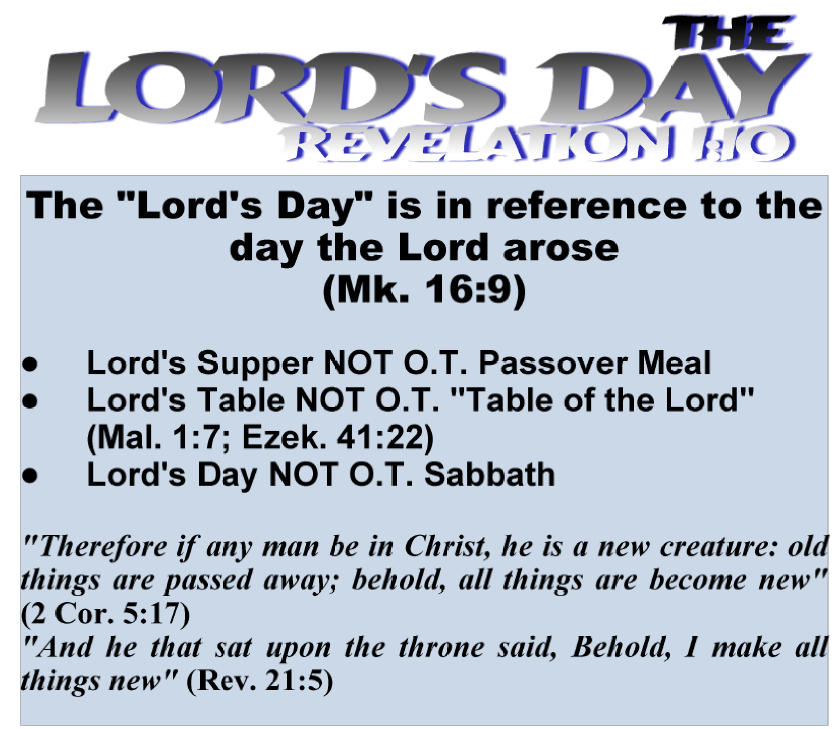 “Lord’s Day,” “Ark of the Covenant,” & “The Sabbath”
14  "Return, O backsliding children," says the LORD; "for I am married to you. I will take you, one from a city and two from a family, and I will bring you to Zion.
15  "And I will give you shepherds according to My heart, who will feed you with knowledge and understanding.
16  "Then it shall come to pass, when you are multiplied and increased in the land in those days," says the LORD, "that they will say no more, ‘The ark of the covenant of the LORD.’ It shall not come to mind, nor shall they remember it, nor shall they visit it, nor shall it be made anymore.
17  "At that time Jerusalem shall be called The Throne of the LORD, and all the nations shall be gathered to it, to the name of the LORD, to Jerusalem. No more shall they follow the dictates of their evil hearts.  	--Jeremiah 3:14-17
Jeremiah 3:14-17
This passage speaks of a good time
The shepherds are good
The growth was good
The ark not coming into “mind” or being “made” is likewise a good thing
The reason: the New Covenant will have come into “mind” and “made”
Jeremiah 31:31-34
31  "Behold, the days are coming, says the LORD, when I will make a new covenant with the house of Israel and with the house of Judah—
32  "not according to the covenant that I made with their fathers in the day that I took them by the hand to lead them out of the land of Egypt, My covenant which they broke, though I was a husband to them, says the LORD.
33  "But this is the covenant that I will make with the house of Israel after those days, says the LORD: I will put My law in their minds, and write it on their hearts; and I will be their God, and they shall be My people.
34  "No more shall every man teach his neighbor, and every man his brother, saying, ‘Know the LORD,’ for they all shall know Me, from the least of them to the greatest of them, says the LORD. For I will forgive their iniquity, and their sin I will remember no more."
-  sabbath command was in the ark of the covenant (Deut. 4:13; 1 Kin. 8:9)
-  if ark doesn’t come to mind, then sabbath doesn’t come to mind
-  if ark is not “made” then sabbath is not “made”
-  Sabbatarians must prove that the sabbath command is of the “New Covenant”
Jeremiah 3:14-17
(Ark of covenant will no longer come to mind nor be made)
Jeremiah 31:31-34
(New Covenant will not be according to the Old Covenant)
“Lord’s Day” Prophesied
"The stone which the builders rejected has become the chief cornerstone. This was the Lord's doing; it is marvelous in our eyes. This is the day the Lord has made; we will rejoice and be glad in it" (Ps. 118:22-24)
who is the stone (Acts 4:10-12)?
what was the Lord’s doing? 
Making the rejected stone the chief cornerstone
what was the day that God did such?
when the disciples rejoiced and were glad in it!
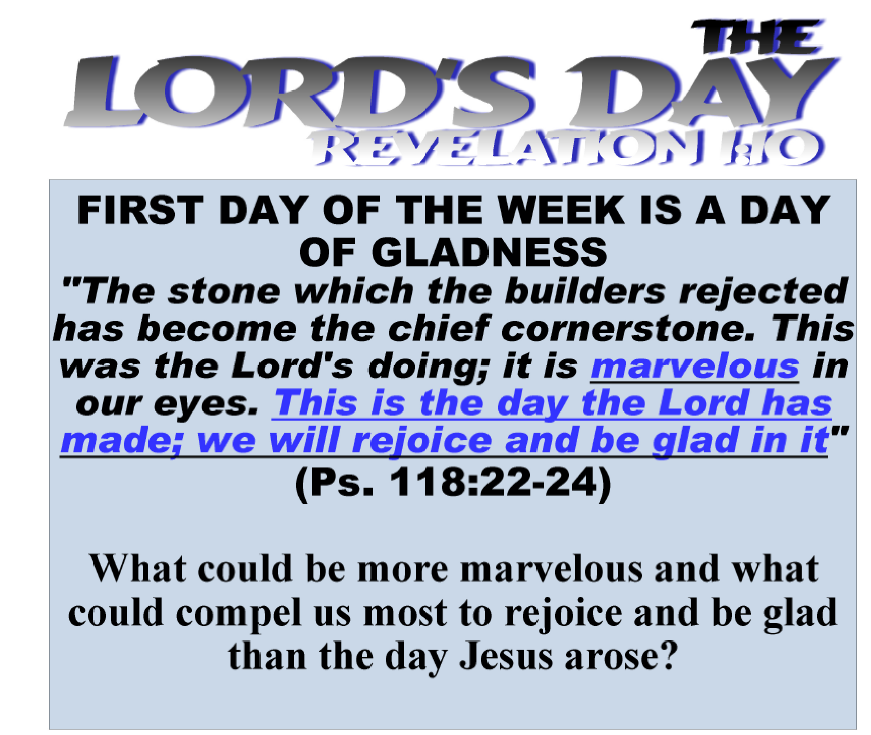 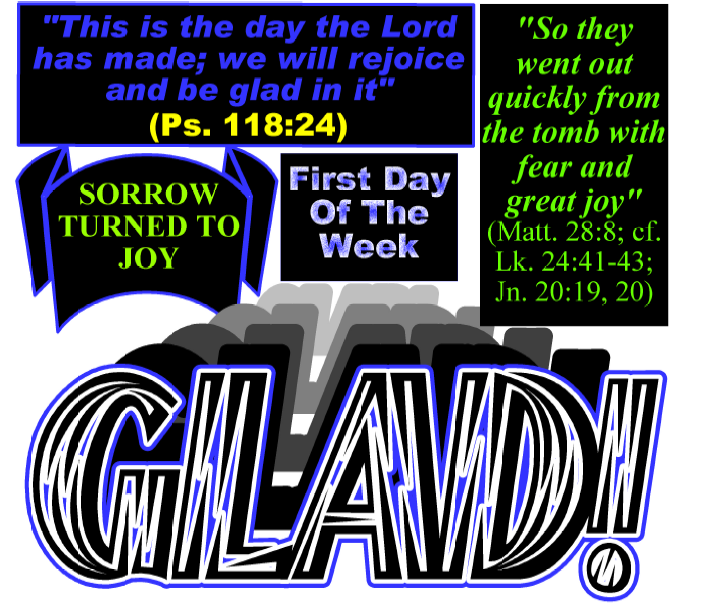 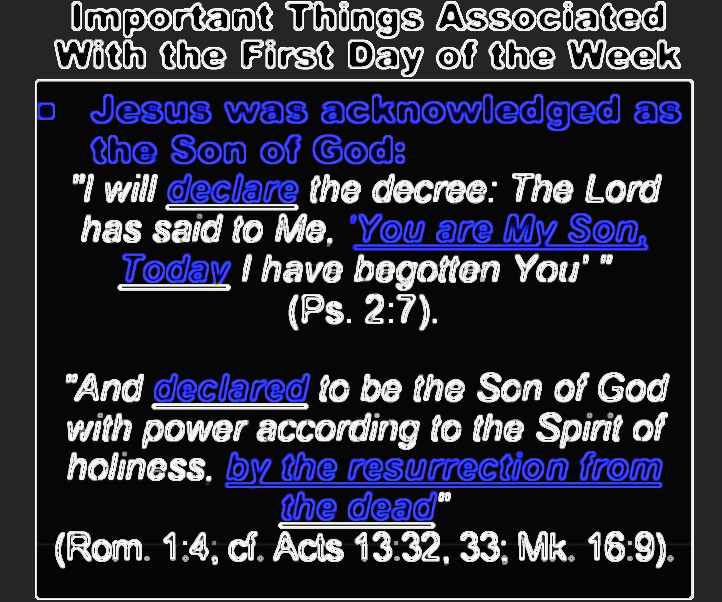 Verse 10“I was in the Spirit on the Lord’s Day, and I heard behind me a loud voice, as of a trumpet”
“Lord’s” (Gk. kuriakos) is found only twice in the New Testament
Revelation 1:10
1 Corinthians 11:20, “Therefore when you come together in one place, it is not to eat the Lord’s Supper”
The “Lord’s Day” and the “Lord’s Supper” are connected. . .
Lord’s Day
Lord’s Supper (cf. Acts 2:42; 1 Cor. 11:23, 24)
Acts 20:7
Mark 16:9
“Now on the first day of the week, when the disciples came together to break bread, Paul, ready to depart the next day, spoke to them and continued his message until midnight.”
Verse 11“saying, "I am the Alpha and the Omega, the First and the Last," and, "What you see, write in a book and send it to the seven churches which are in Asia: to Ephesus, to Smyrna, to Pergamos, to Thyatira, to Sardis, to Philadelphia, and to Laodicea."
commanded to write the book of Revelation
writing was one of the chief ways to communicate God’s word to others
Christ Among the Seven Churches (1:12-16)
saw seven golden lampstands
represent churches (1:20)
lampstand gives light
shine forth the light (Matt. 5:16; Eph. 5:8)
“golden” is costly material
Christ Among the Seven Churches (1:12-16)
Christ is in the midst of the churches (v. 13) 
What thoughts should surface from this fact (cf. Matt. 28:20)?
The GOD-MAN
“Son of Man” (v. 13)
“Son of God” (2:18)
speaks of his humanity and deity
Romans 9:5  “Of whom are the fathers and from whom, according to the flesh, Christ came, who is over all, the eternally blessed God. Amen” (NKJV)
Symbols of the GOD-MAN
garment 
kingly nature
gold band around chest 
possibly priestly duty (cf. Ex. 28:5-14)
compliments high rank/authority
head and hair white
radiance, dignity, and sinless
resplendent (Matt. 17:2)
Symbols of the GOD-MAN
eyes of fire
piercing and penetrating, all things are naked before him (Heb. 4:13)
Daniel 10:6
feet as brass
authority to tread over his enemies
voice 
visualize the crashing of a waterfall, thundering voice
Holding Seven Stars (1:16)
in right hand
stars identified as angels (viz. messengers, e.g., preacher, teacher, elders, etc.)
in Christ’s hand—these messengers worked within Christ’s authority; they existed by his power
“. . . For if I still please men, I would not be a bondservant of Christ” (Gal. 1:10; cf. 1 Cor. 9:16)
Two-Edged Sword (1:16)
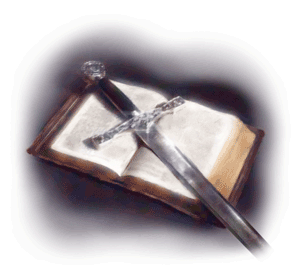 proceeds out of mouth
“But with righteousness He shall judge the poor, And decide with equity for the meek of the earth; He shall strike the earth with the rod of His mouth, And with the breath of His lips He shall slay the wicked” (Is. 11:4)
“. . . and the sword of the Spirit, which is the word of God” (Eph. 6:17; cf. Heb. 4:12)
Countenance (1:16)
like the sun shining in its strength 
Acts 26:13
A previous display to John (Matt. 17:1-3)
Verse 17And when I saw Him, I fell at His feet as dead. But He laid His right hand on me, saying to me, "Do not be afraid; I am the First and the Last.
overwhelmed at the sight of him
even though of all men, Peter, James and John were the most familiar with Him
Christ comforts with compassion
like the righteous who meet the Lord on Judgment day (2 Thess. 1:5-7; Rev. 21:4) 
cf. Daniel 10:5-12
“First and the Last” mentioned three times in this chapter (vv. 8, 11)
he is the origin of all and the last judge of all
Verse 17-20 (Thoughts of Comfort)
Jesus alleviates John’s fears by reminding him that “I am He who was dead” 
This was the same One John saw hanging on the cross and in that pain
The same One who was concerned about his condition (Jn. 19:25-27)
Verse 17-20 (Thoughts of Comfort)
Comfort from His resurrection saying, “I am alive forevermore” 
It was this event that turned their sorrows to joy and emboldened all the disciples to take the gospel out to the world. He conquered death in His death to always live
Comfort from His position of dominion over the invisible worlds of Death and Hades. 
Death claims the body, Hades claims the soul. But Jesus has power over both!
Verse 17-20 (Thoughts of Comfort)
Comfort with a work to do 
He wants him to write things down. 
The things that he saw, the things which are (presently), and the things which will take place (future). 
Comfort with the understanding, the “meaning” of the symbols (v. 20)
Answers from what John saw:
Revelation answers the question as to whether being a Christian is worth it when the wicked can prosper and grow in power
Revelation answers that even in though the world is in turmoil, Jesus has not lost control
Revelation answers that life is more than what you see and hold
real life comes after this short one is over.